This is Baldwin Street in Dunedin. Why is it famous?
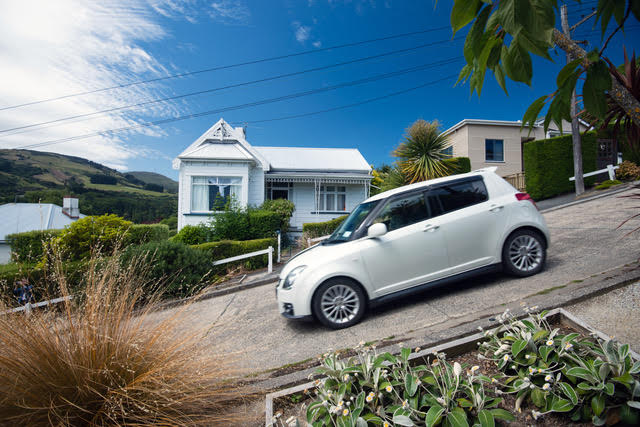 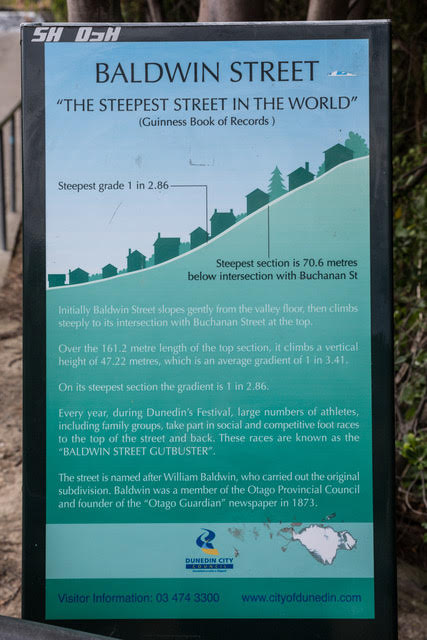 What is meant by a gradient of 1 in 3.41?
1 metre
rise
3.41 metres
run
Estimate the angle of inclination
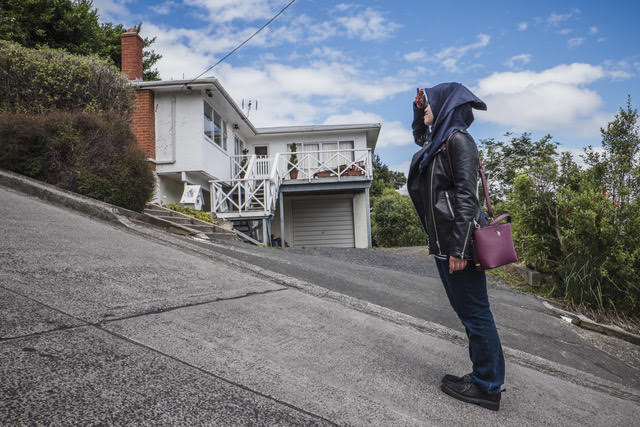 Use trigonometry to find the rise over the upper section of Baldwin Street.
Once that is done, find the run (horizontal distance) of the upper section.
161.2 m
rise
The very top section of Baldwin Street is even steeper.
What is the angle of ascent for the steepest part?
70 m
23.104m
θ